Mechanics of Building a Website
eScouting
Learning and JTE Objectives
Through this session, you will:
Explain – The resources available, structure and process of Building a Website.
Demonstrate – We will review current websites for structure and references.
Guide – You will be able to identify resources and proper structure for Building a Website.
Enable – You will be able to outline a process for Building a Website and know where and what resources to access in Building your Website.
This session will help your Lodge/Chapter/Section with the Journey to Excellence Requirements(s) – #10 – In attending NOAC 2015. 
#s 3,4,5,6,7,8,9,14,15,& 17 – In implementing a quality Website, upon your return to your home Lodge, your Lodge/Chapter/Section should see an increase in Membership, Program, Council Support and Leadership & Governance through increased quality communication.
“It Starts With Us” – this theme relays our message in the following ways:
The theme of NOAC 2015 is “It Starts With Us”. This session will relay this theme in the following ways:

•	We start with developing the foundation of good 	communication through a quality Website.
•	We start with developing the foundation of quality 	participation through good content, commerce, 	connection, customization, community and 	context in our Website.
Website Traffic and Use (5)
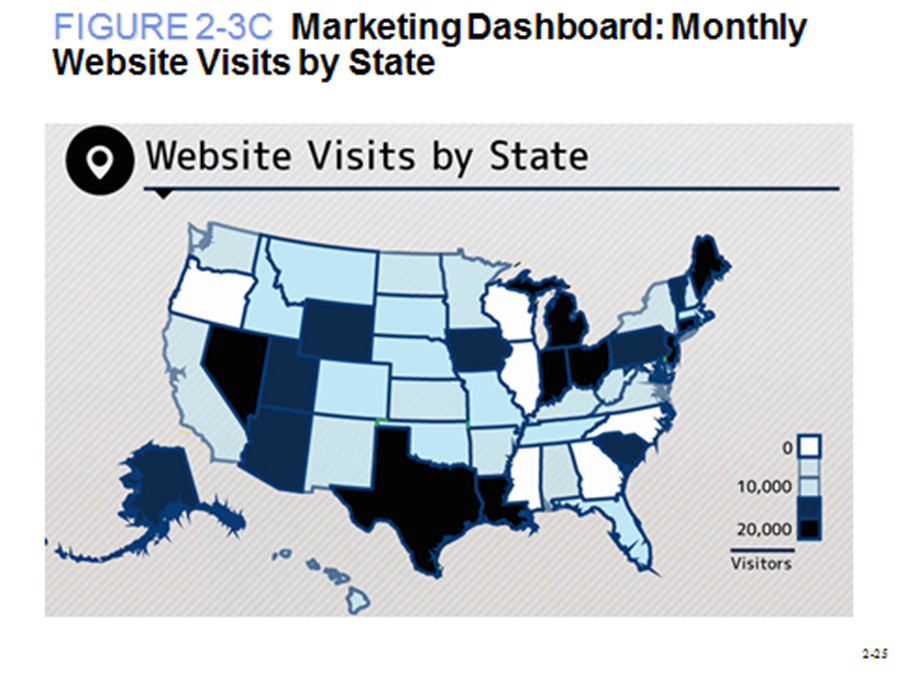 Website Traffic and Use (5)
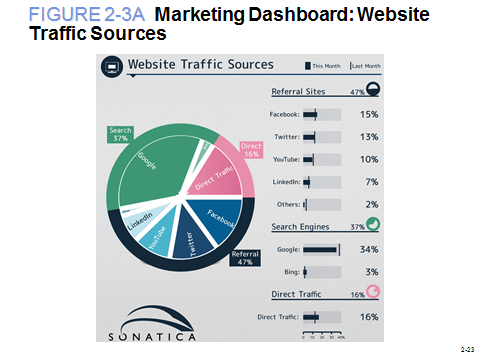 Three most popular website building platforms in 2015 (4)
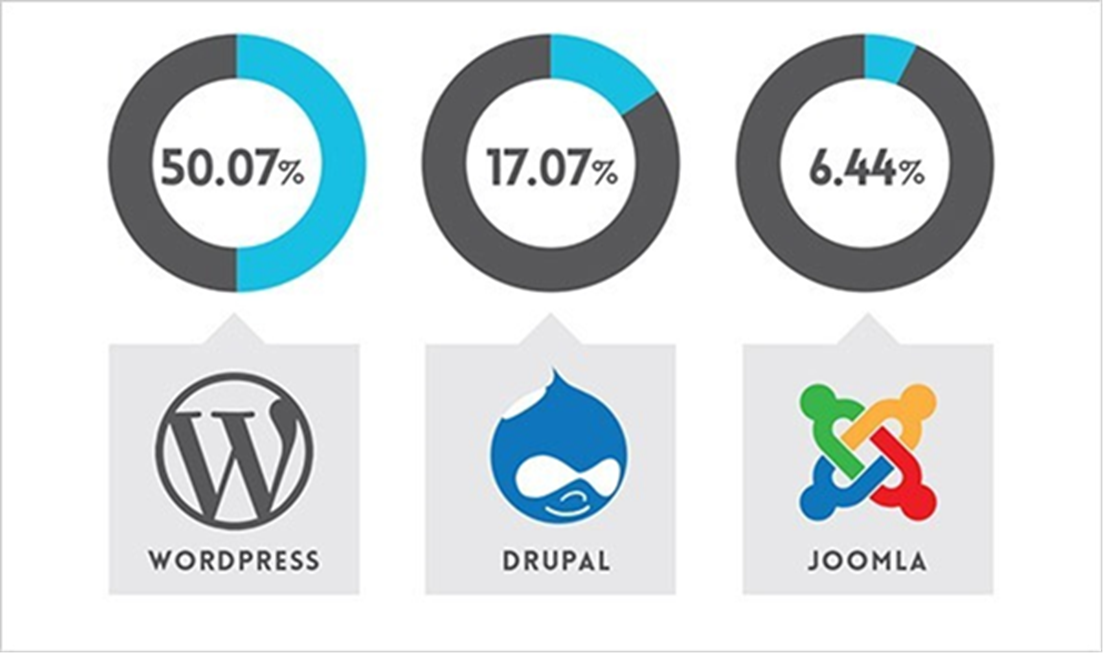 7 Website design elements (5)
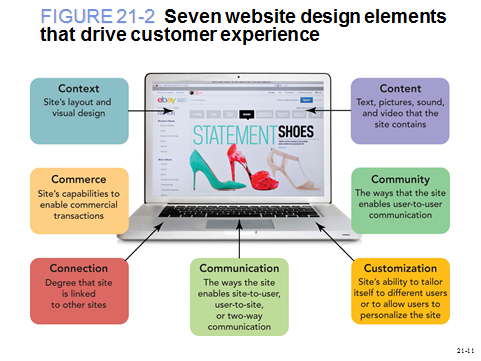 Website Building Resources
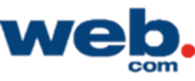 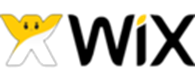 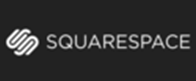 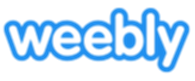 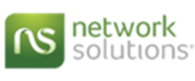 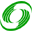 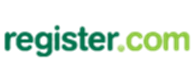 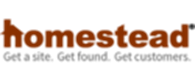 SiteSpinner
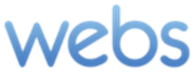 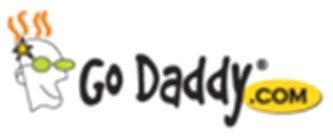 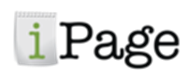 Website Hosting Resources
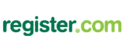 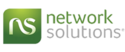 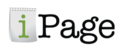 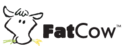 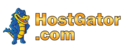 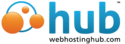 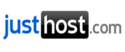 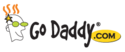 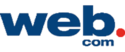 7 Step Plan in Building a Website (1)
Step 1 — Hosting
Step 2 — Domain Name
Step 3 — Plan Your Website
Step 4 — Build Your Website Page by 		  Page
Step 5 — Publish Your Website
Step 6 — Promote Your Website
Step 7 — Maintain Your Website
Social Media Connectivity
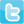 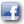 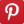 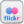 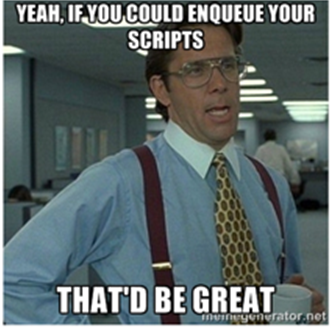 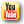 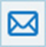 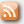 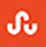 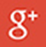 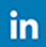 Blogging
Stumble
References
1)http://webdesign.about.com/od/beforeyoustartawebsite/p/ build_website.htm, How to Build a Website  “aboutTech”, Build a Site in Seven Steps, Jennifer Kyrnin, 2015.
2) http://www.websitebuilderexpert.com/how-to-build-a-website, How to Build a Website, Jeremy Wong in Business Tips, February 17, 2015.
3)http://www.thesitewizard.com/gettingstarted/startwebsite.shtml, How to Start / Create a Website: The Beginner's A-Z Guide, Christopher Heng, thesitewizard.com, 2015.
4)http://websitesetup.org/Iwebsitesehttp://websitesetup.org/n help you too!, How to Make a Website, Robert Mening, 2015.
5) Hartley, Steven Williams II, Kerin, Roger A., Rudelius, William III.  Marketing. 12th Ed., McGraw-Hill,  2015.
For Training Resources and More Information Visit:
http://training.oa-bsa.org/noac2015